SYNTHESIS AND CHARACTERIZATION OF BORON & B4C NANOPARTICLES FOR BNCT
Presenter: Dikeledi Maduma

Study level: Masters

Supervisors: Prof. Malik Maaza & Prof. Mokhotjwa Dhlamini 

Institution: University of South Africa
AYSS-2024 CONFERENCE (28TH OCTOBER-1ST  NOVEMBER)
OUTLINE
I. Introduction
2. Background on BNCT
3. Aim of Study
4. Synthesis of the Nanoparticles
5. Results 
6. Conclusion
7. Future Directions
8. Acknowledgement
INTRODUCTION
Our study focuses on the synthesis of Boron-carbide NPs using the PLAL technique for BNCT. 

The physical and chemical properties of Boron and B4C were found to be dependent on its size and morphology. 

Why Boron? - distinct functional and structural properties
   - non-toxicity
   - Present as trace amounts in plants and in human blood
   - Natural abundance isotopes: 10B at 20% and 11B at 80%

BNCT is a cancer treatment that uses a binary system which combines the characteristics of biological targeting therapy and radiation therapy.
BACKGROUND
(BNCT) is based on nuclear capture and fission reactions [1].
 Neutron capture occurs when 10B is irradiated by low-energy thermal neutrons or high-energy epithermal neutrons, resulting in a fission reaction.
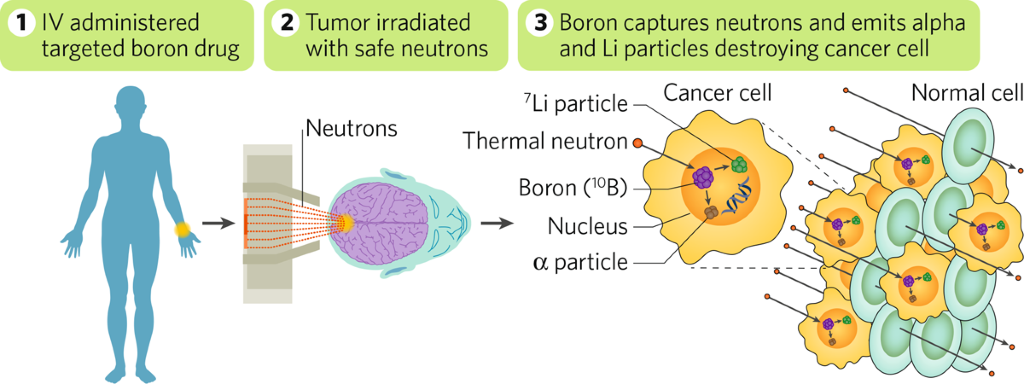 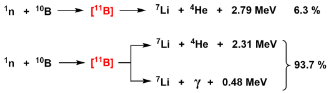 1. Cheng et al. 29(10), 7868–7886 (2022).
Aim OF study
To synthesize Boron and B4C nanoparticles using PLAL technique.

To determine the shape, size and composition of the nanoparticles.
METHODS
The  Pulsed Laser Ablation in Liquid (PLAL) method was done with Nd:YAG laser at λ = 1064nm, focused onto a bulk targets immersed in  a (water + 0.1% PVA) solution. 
The polymer PVA, was used as a dispersant.
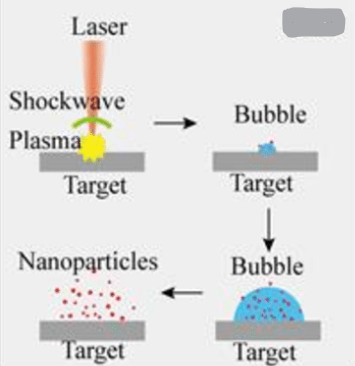 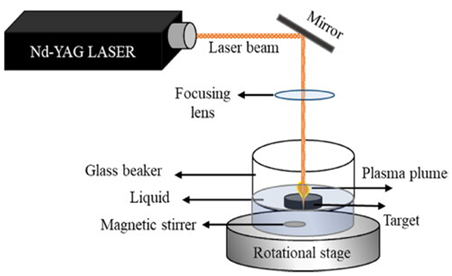 M. F. A. AliasA.S. Abd – Alsada 2114(1):012089
Results (B4C Morphology)
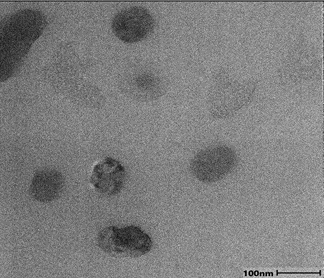 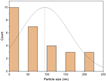 Average ~ 95 nm
Quasi –spherical shaped
Results (B4C)
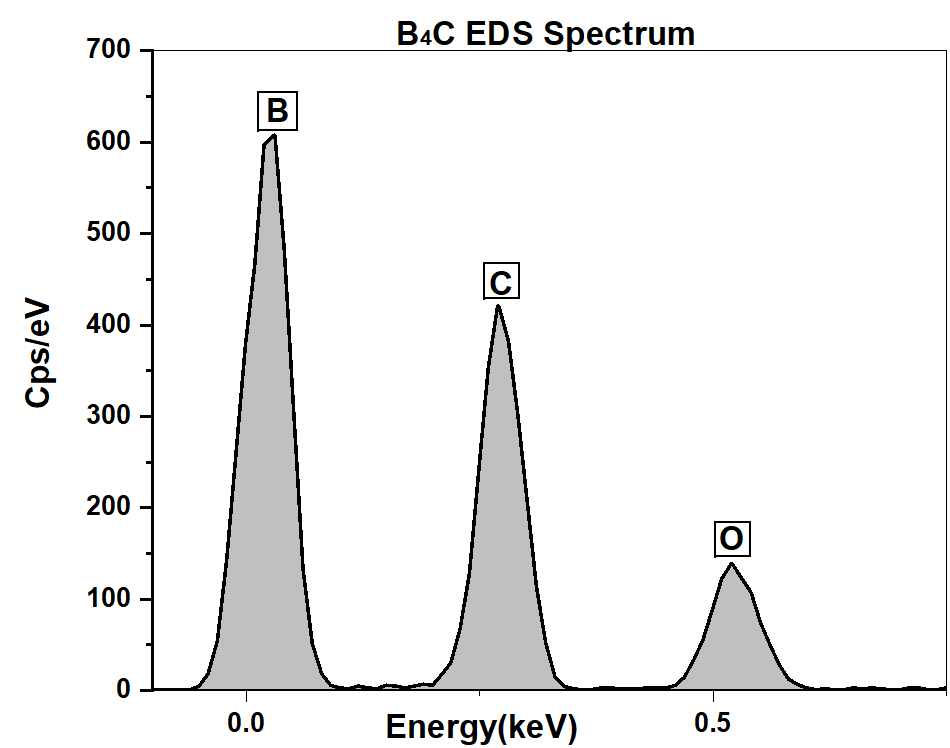 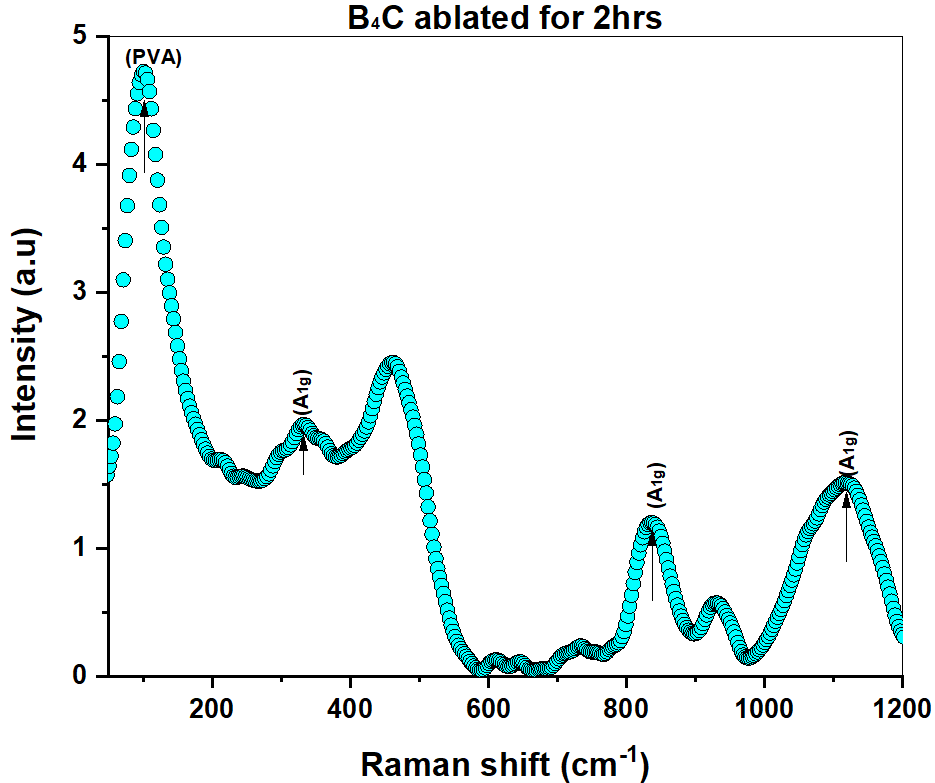 RESULTS CONT…
B4C nanoparticles suspended in liquid were synthesized with the use of PLAL for the application  of BNCT.

Different characterization techniques were used. 

The morphology analysis was done using TEM. 

 EDS study was done to confirm the elements  present in the particles obtained. 

Raman spectrum of the B4C colloid nanoparticles generated after 2hrs ablation.
FUTURE DIRECTIONS
To assess cytotoxicity of the nanoparticles.

Assess the stability of the nanoparticles overtime

Check the uptake of boron carbide by tumor cells by an invitro study using cultured cells.

Analyze the cells received [energy] of neutrons and livability.
CONCLUSION
ACKNOWLEDGEMENT
Prof. M. Moodley (UKZN)


Colleagues: T. Fakude and M. Aligholomi
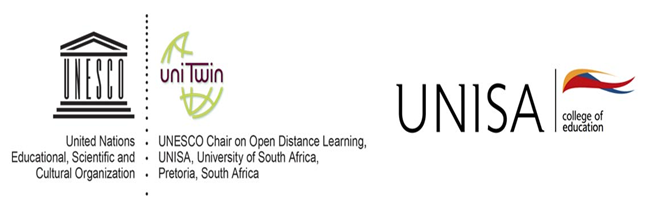 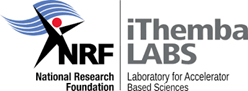 THANK YOU FOR YOUR ATTENTION